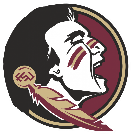 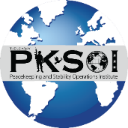 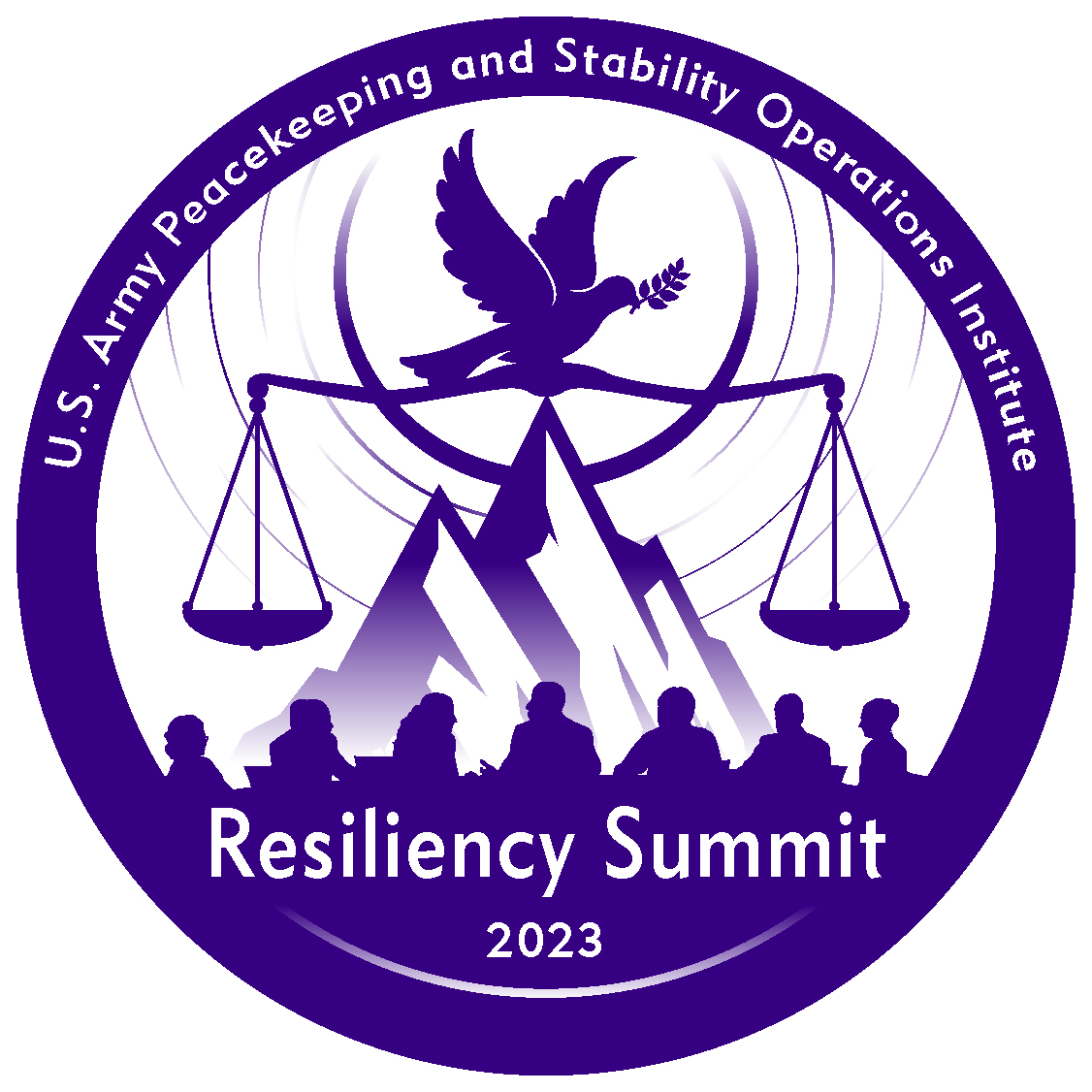 Resiliency Working Group 13 DEC 2023US Army Heritage and Education Center (USAHEC)Carlisle, PA
12/14/2023
Point of Contact: Travis, Resiliency Working Group
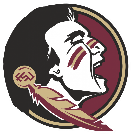 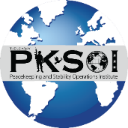 Methodology

Existing Definitions
DoD and USG Considerations
Recommended Definition
Way Forward
12/14/2023
Point of Contact: Travis, Resiliency Working Group
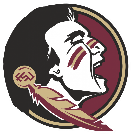 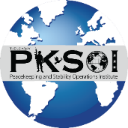 Existing Definitions

PKSOI RAH: NATO, NDS, NSS, USAID, Oxford Dictionary
DoDD 4715.21 (2016)—
“ability to anticipate, prepare for, and adapt to changing conditions and withstand, respond to and recover rapidly from disruptions” 
National Response Framework—
“the ability for a government to prevent, protect against, mitigate impacts of, respond to and recover from threats and crisis”
12/14/2023
Point of Contact: Travis, Resiliency Working Group
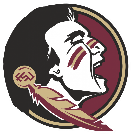 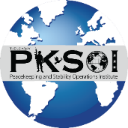 Considerations
Resilience:
What is it?
What do we want it to be?
Then, what do we want to do with it?
Broad enough that any entity can understand it.
Broad enough to be foundational – a known point to add more specificity to.
Temporal aspect
Measurable
Civ-Mil-Gov
Whole-of-society
Social contracts
12/14/2023
Point of Contact: Travis, Resiliency Working Group
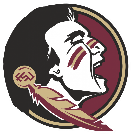 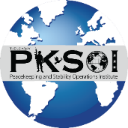 Considerations
Considerations
Erode
Capitalize
Endure
Positional Advantage
Anticipate
Withstand
Prioritize/Priority
Dependency
Reflexive
Definition
Additive
Design
12/14/2023
Point of Contact: Travis, Resiliency Working Group
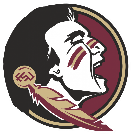 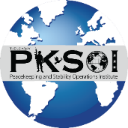 Proposed Definition

Measure of an entity’s inherent ability to anticipate, prepare, withstand, and adapt to adversity
12/14/2023
Point of Contact: Travis, Resiliency Working Group
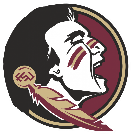 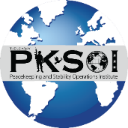 Way Forward

Define
Anticipate
Prepare
Withstand
Adapt
12/14/2023
Point of Contact: Travis, Resiliency Working Group